ỦY BAN NHÂN DÂN QUẬN LONG BIÊN
TRƯỜNG TIỂU HỌC ÁI MỘ B
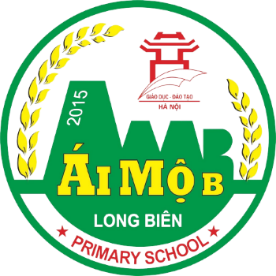 KỂ CHUYỆN
KỂ CHUYỆN ĐÃ NGHE,
 ĐÃ ĐỌC
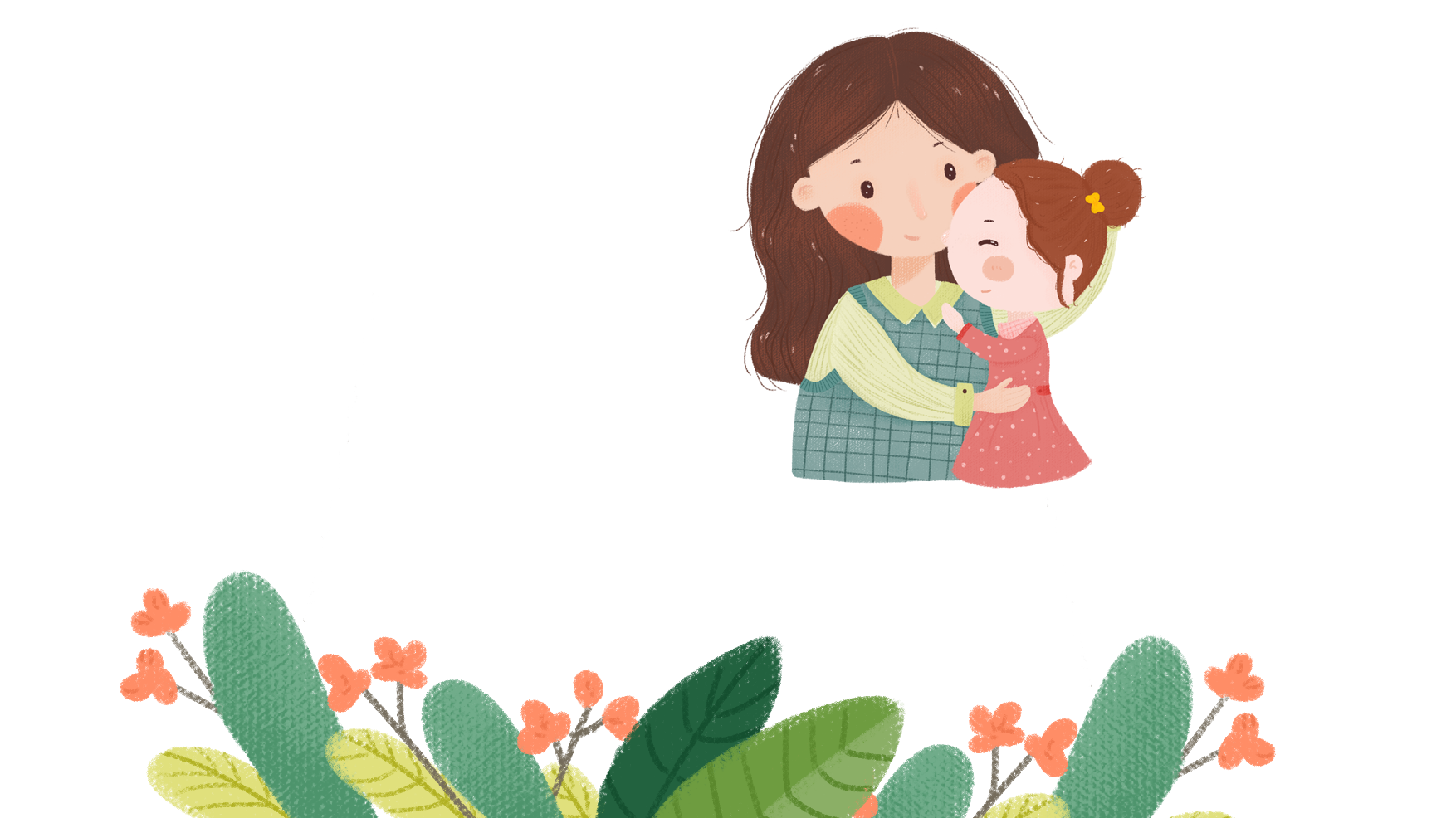 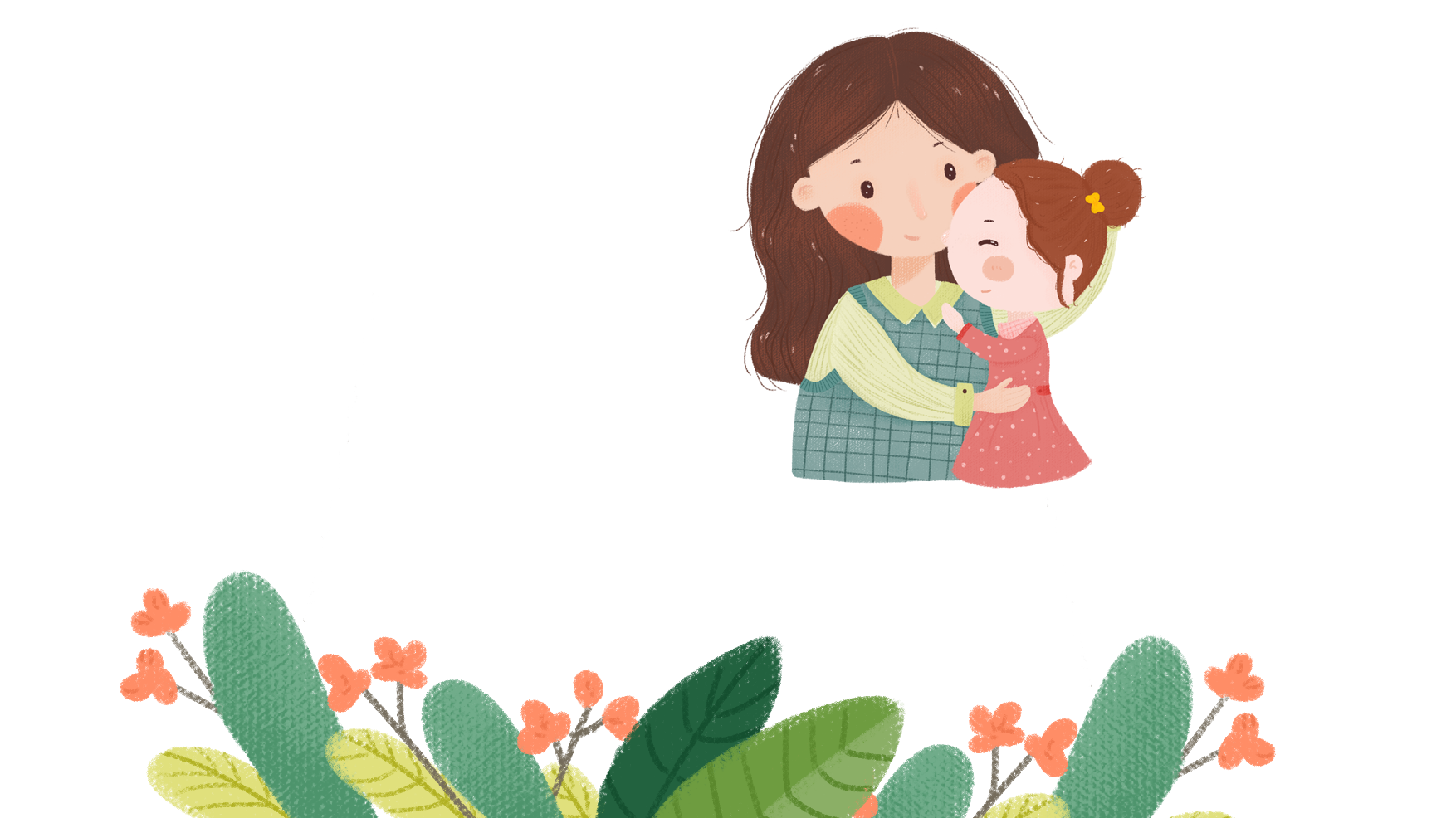 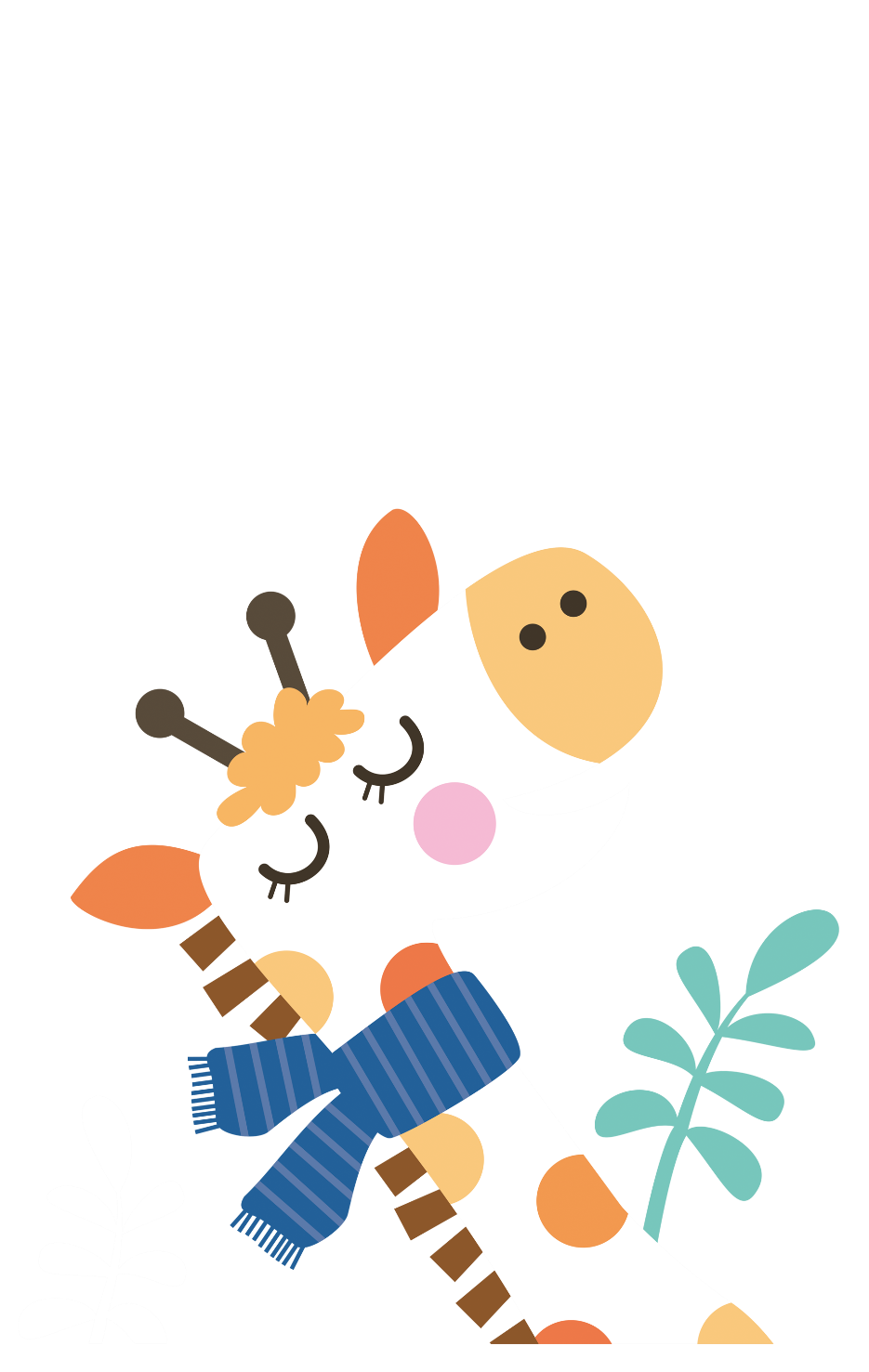 Đề bài
Kể một câu chuyện em đã nghe hay đã đọc về một tấm gương trong học tập, trong cuộc sống ở thời kì chống dịch Covid-19.
Từ người thân, bạn bè, thầy cô
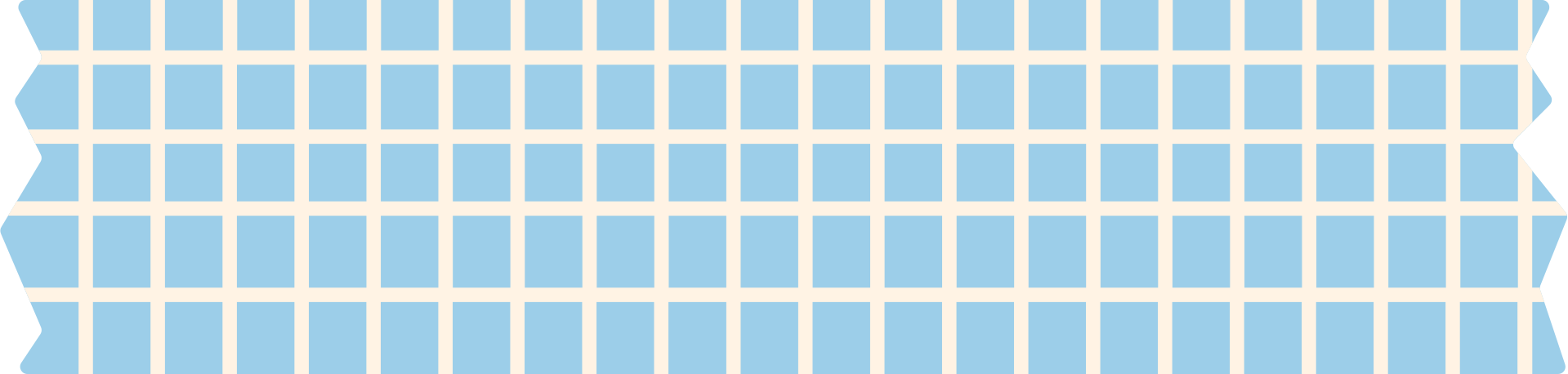 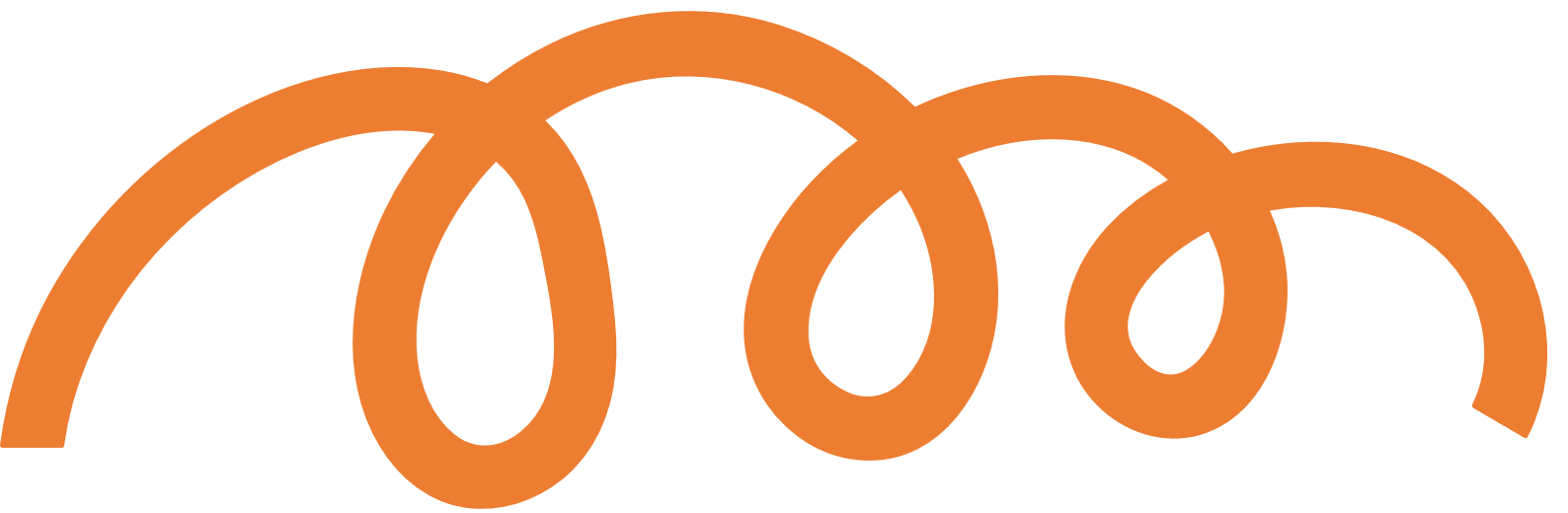 CHÚNG MÌNH TÌM
CÁC CÂU CHUYỆN
Ở ĐÂU ?
Từ sách, báo
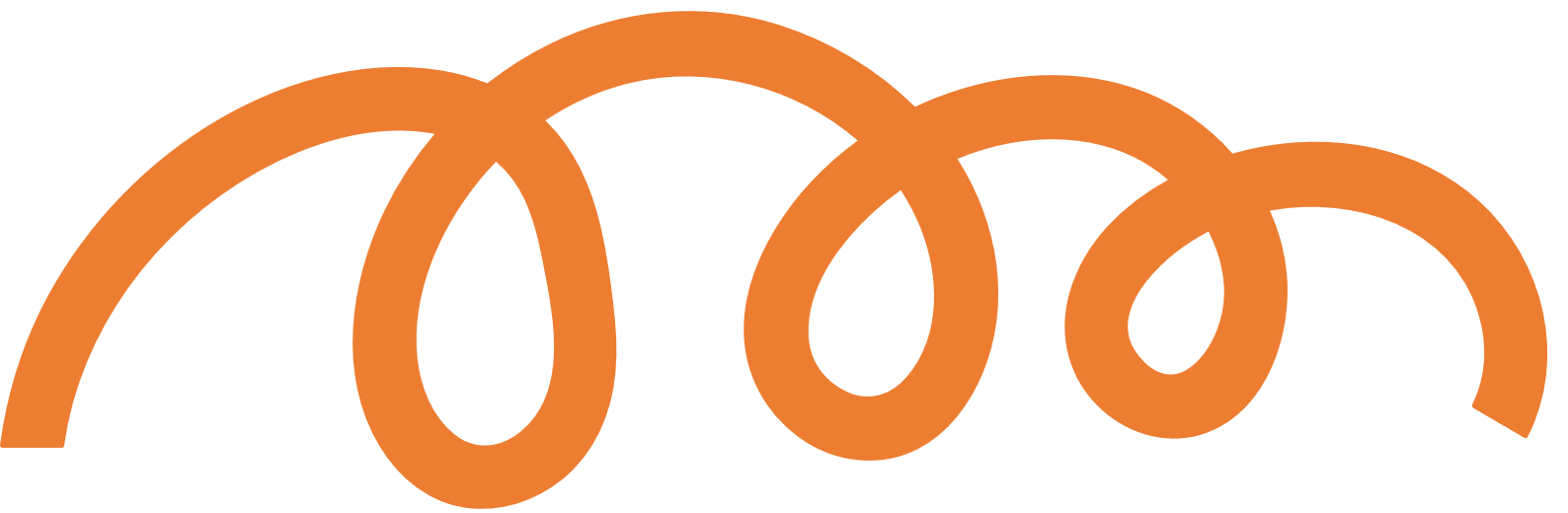 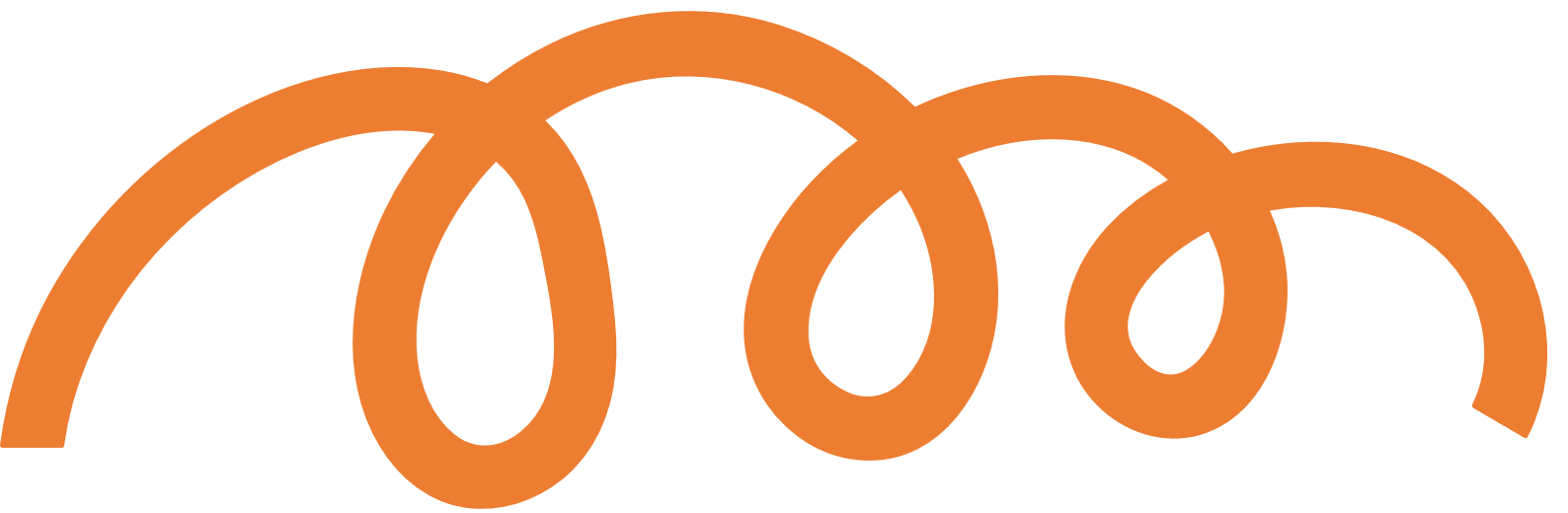 Trên youtube, mạng xã hội….
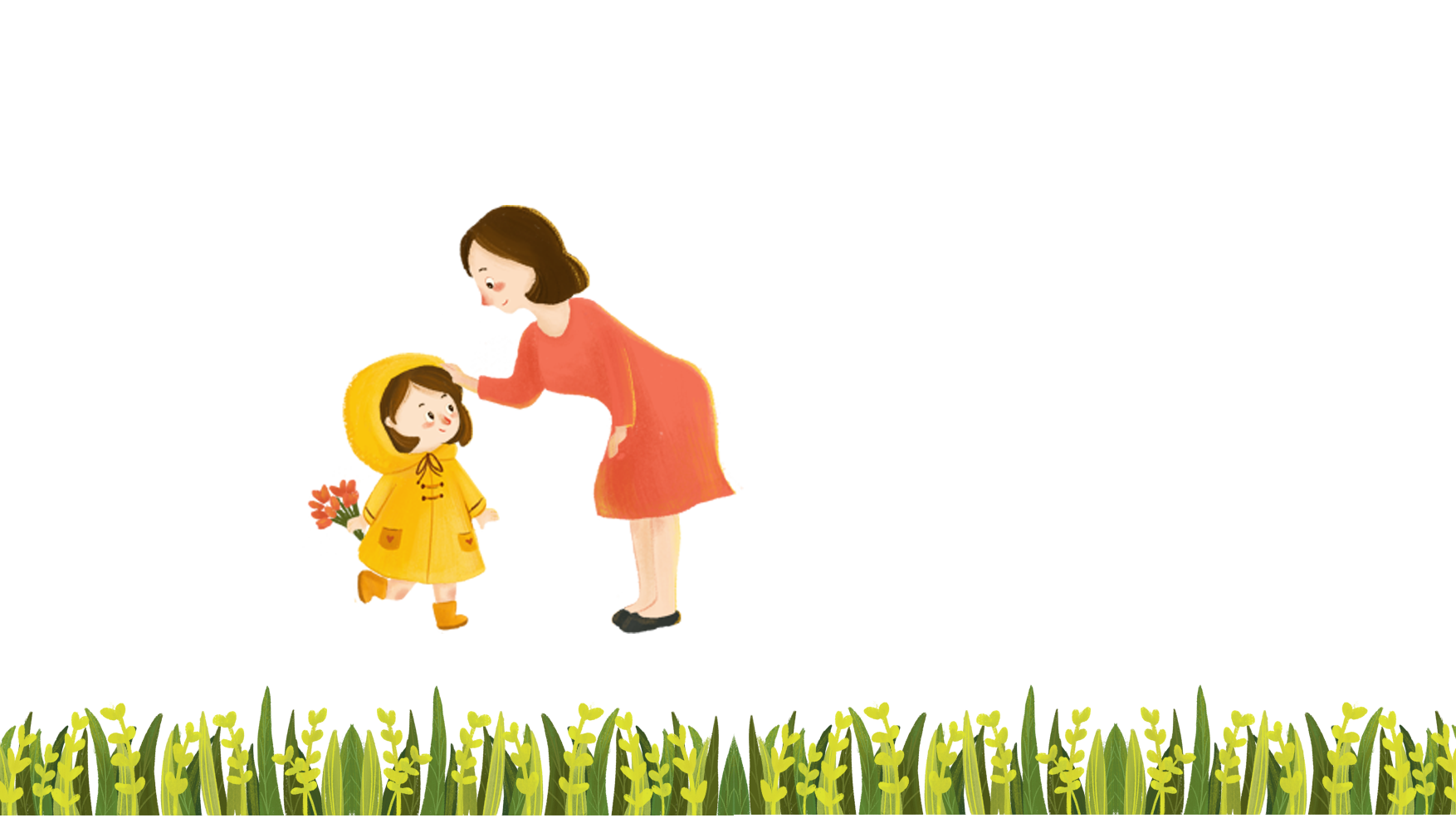 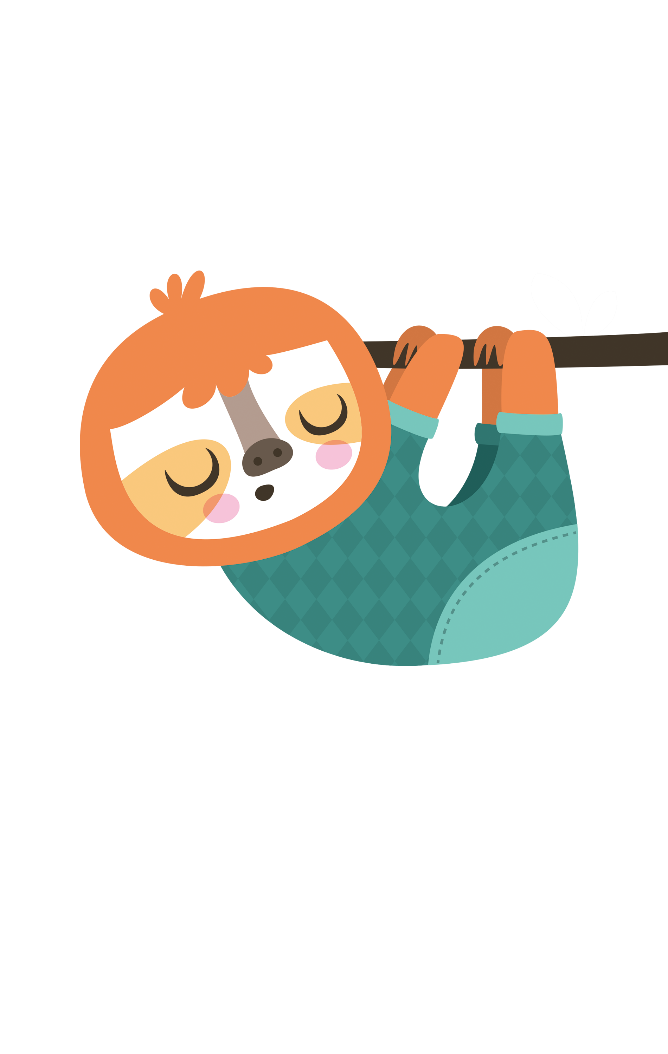 Gợi ý
2. Cách kể chuyện:
a. Giới thiệu câu chuyện sẽ kể.
b.  Kể diễn biến câu chuyện.
c. Có thể nêu cảm nghĩ của bản thân về câu chuyện.
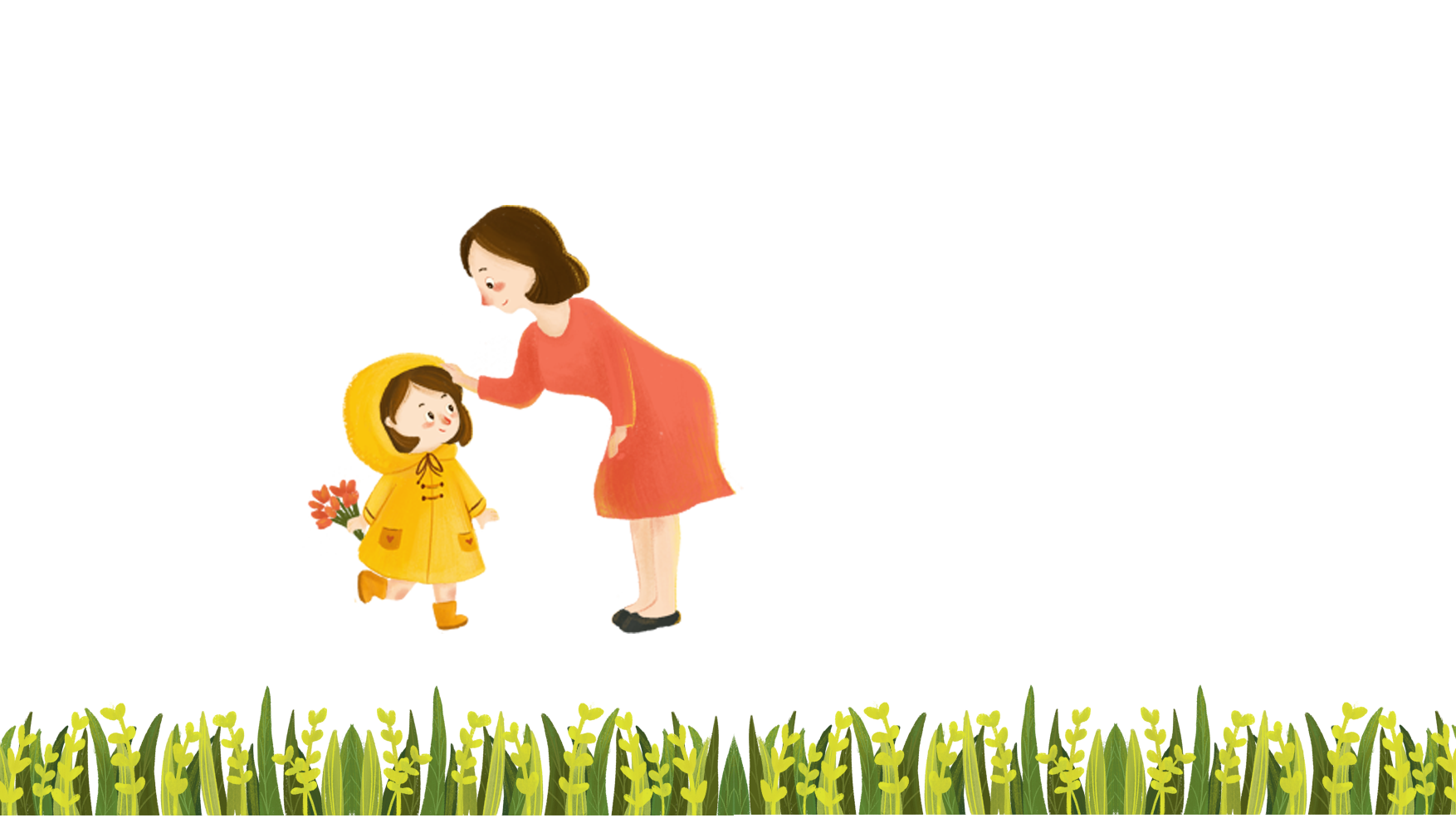 THỰC HÀNH
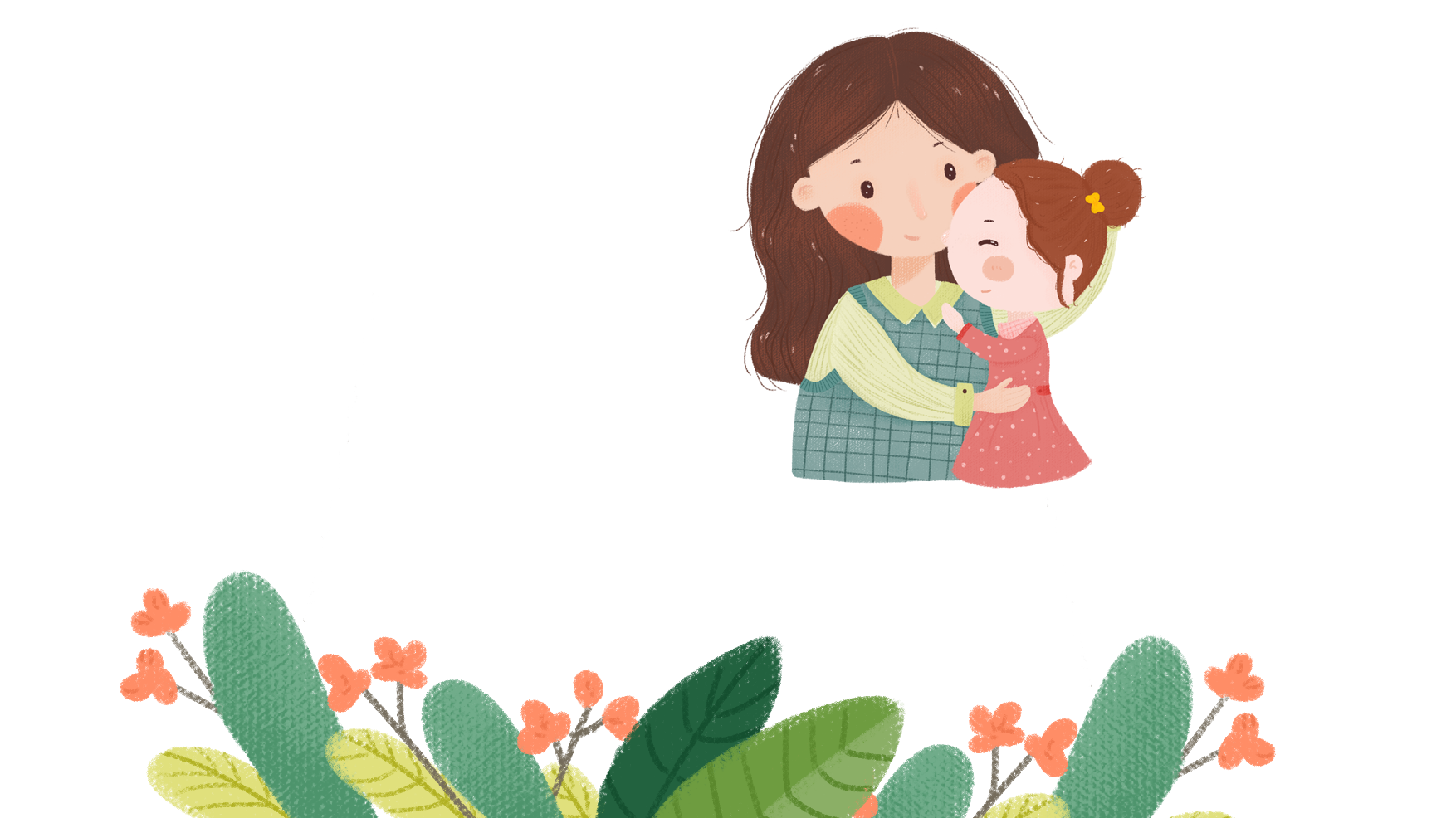 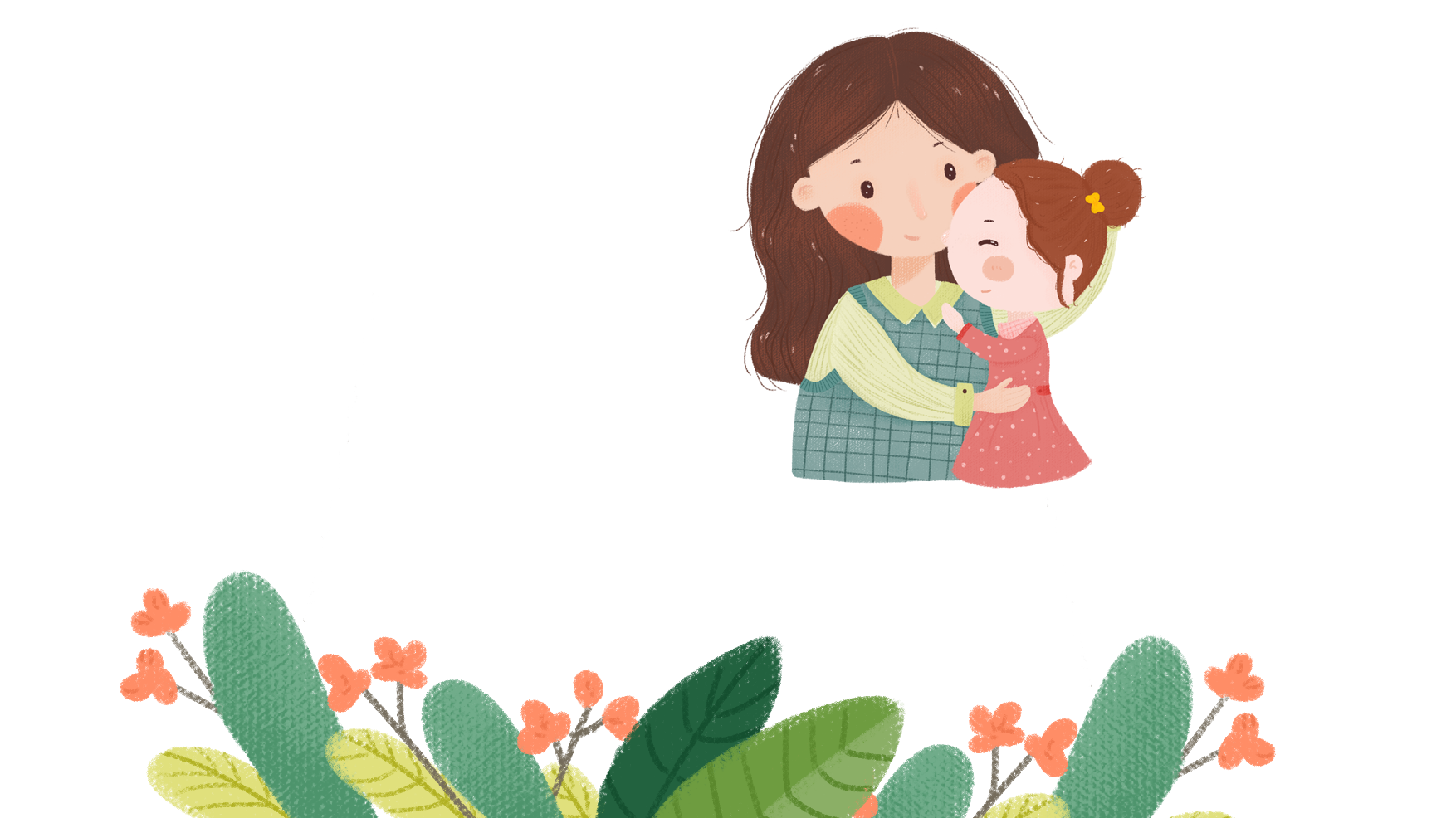 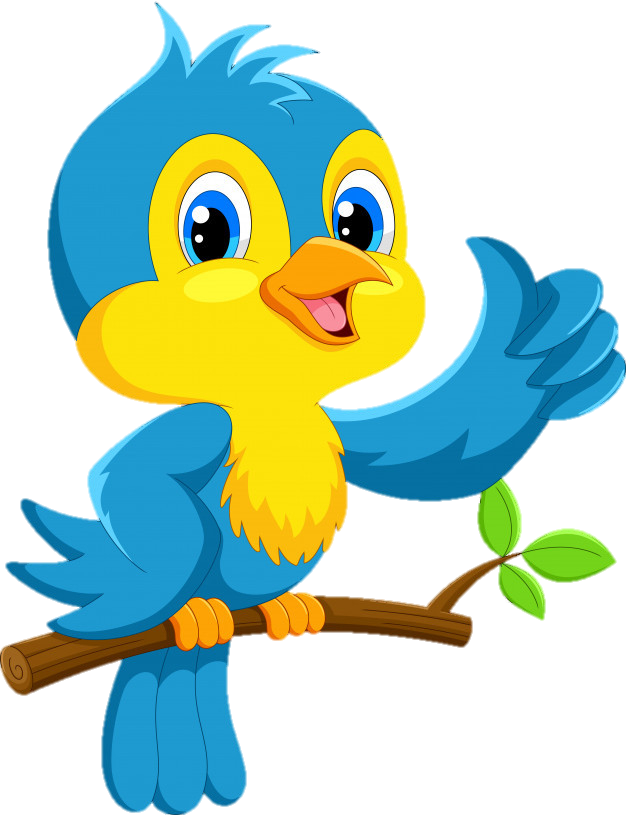 Tiêu chí đánh giá :
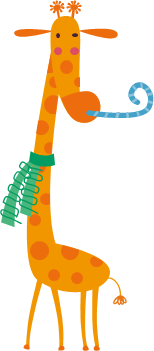 - Nội dung câu chuyện.
- Cách diễn đạt.
- Cách thể hiện, điệu bộ cử chỉ.
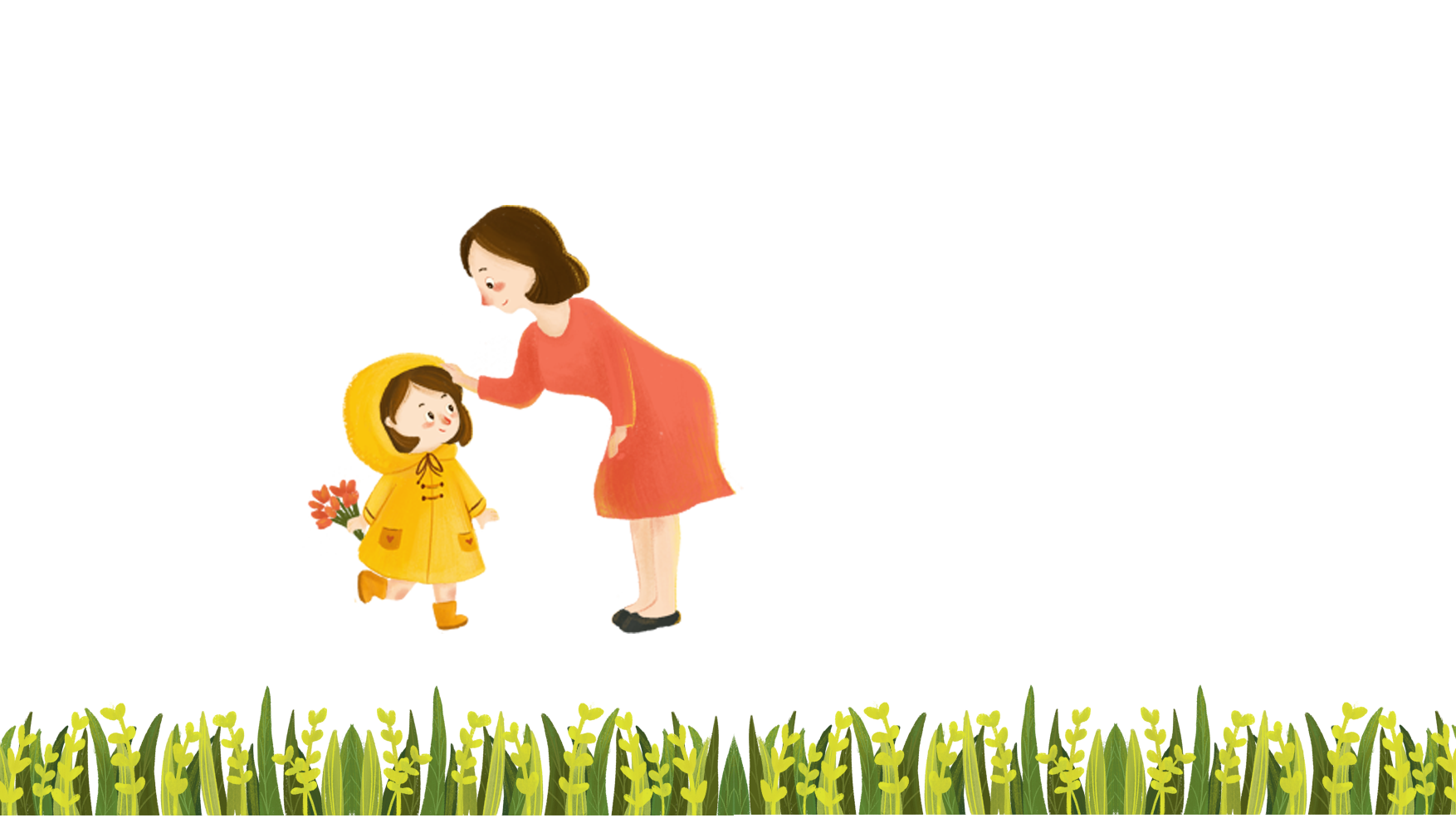 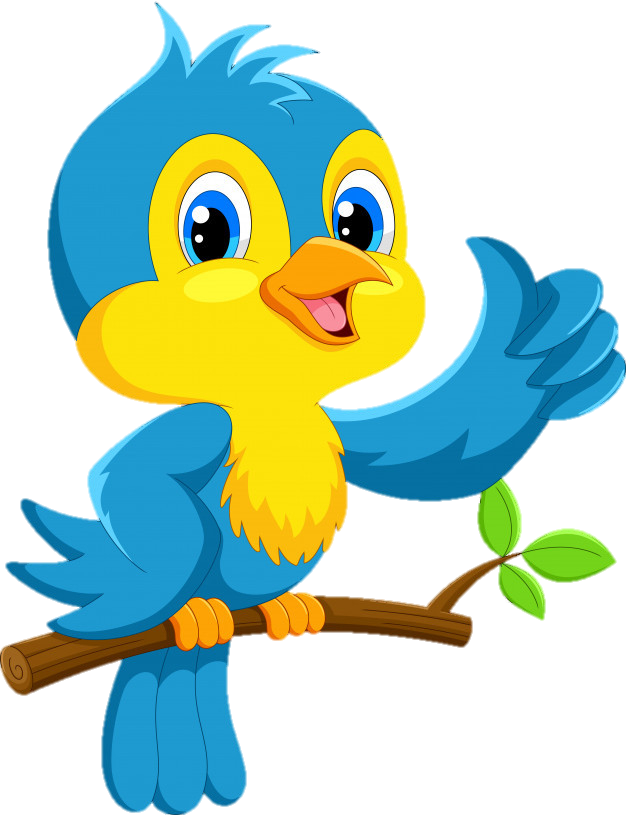 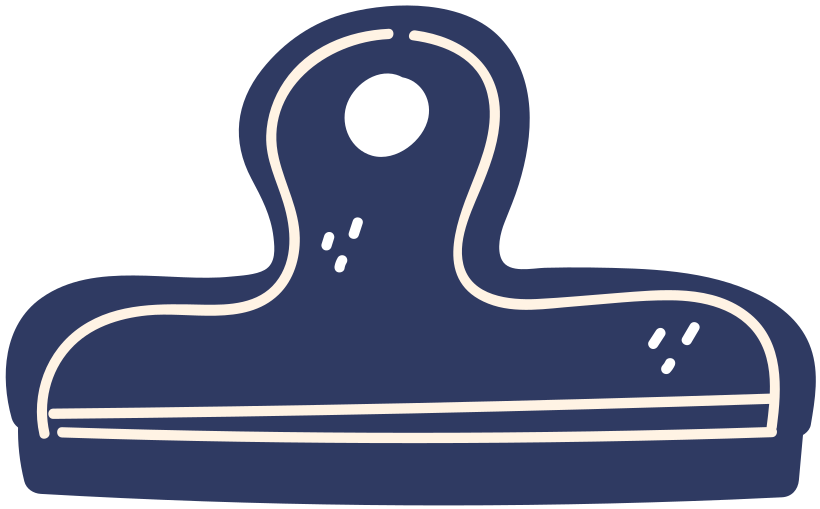 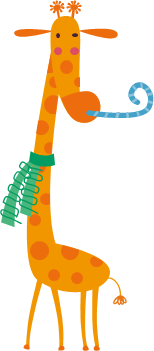 THẢO LUẬN NHÓM
Trao đổi với các bạn
ý nghĩa 
của câu chuyện
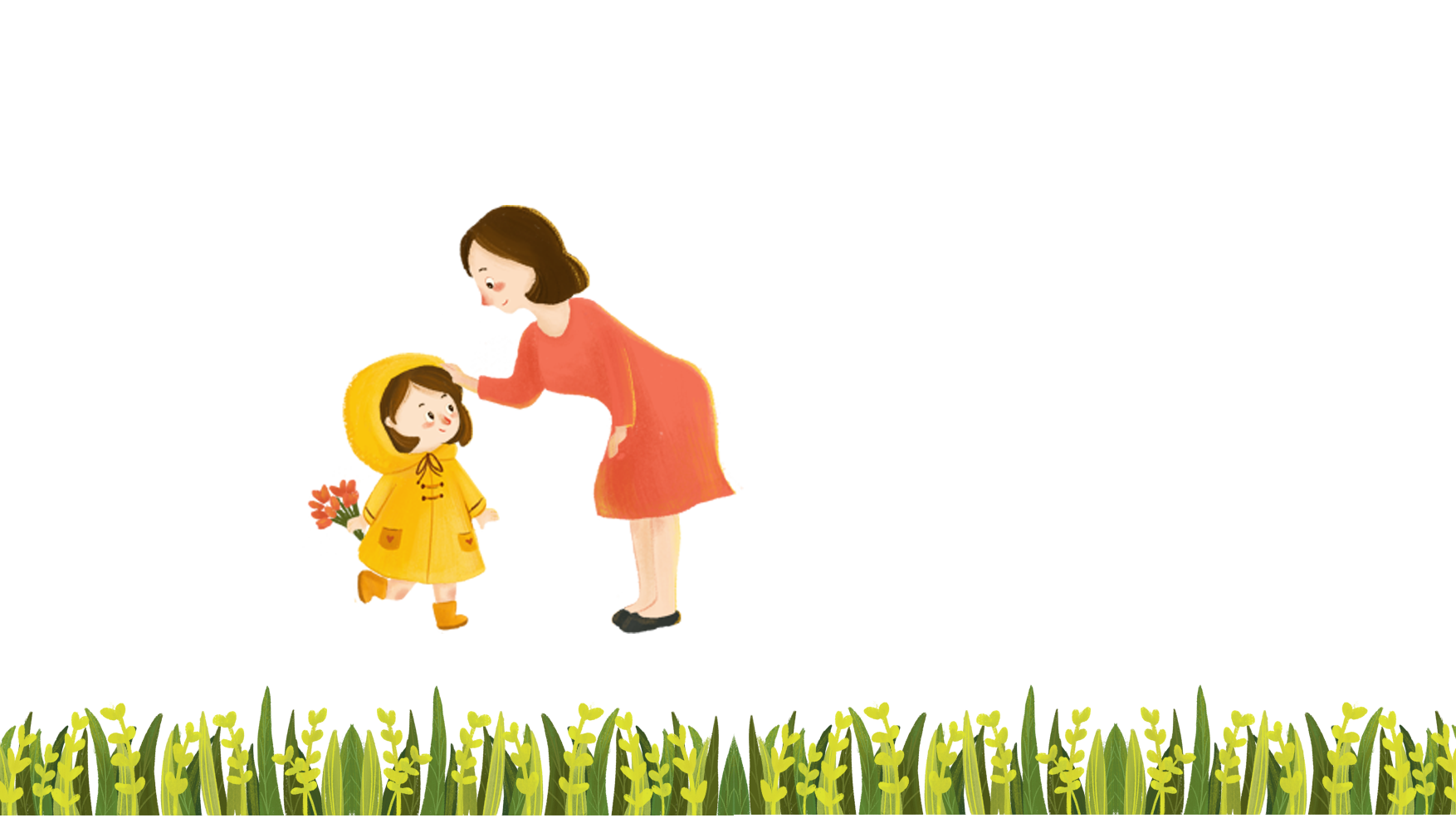 TẠM
BIỆT
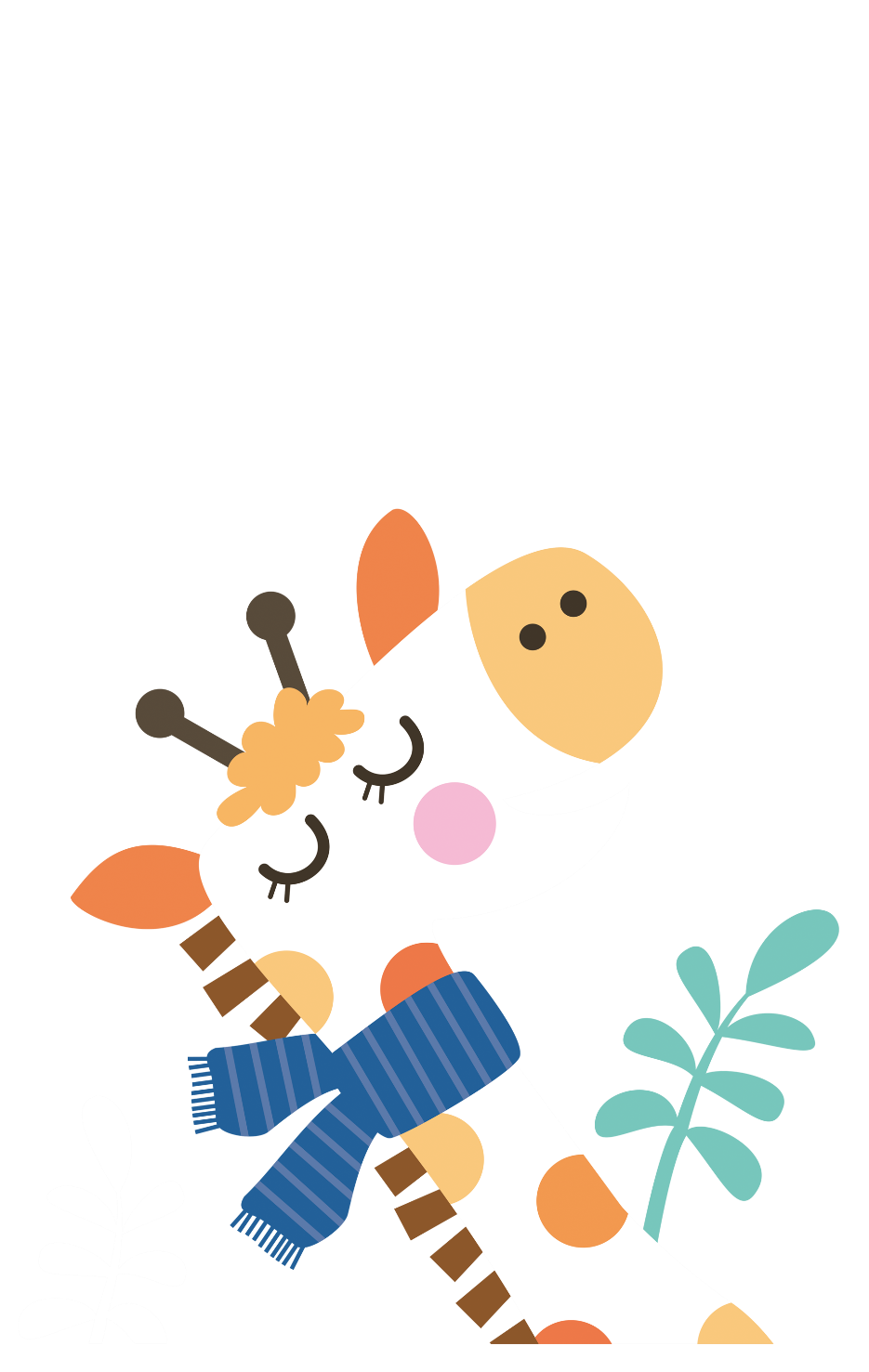 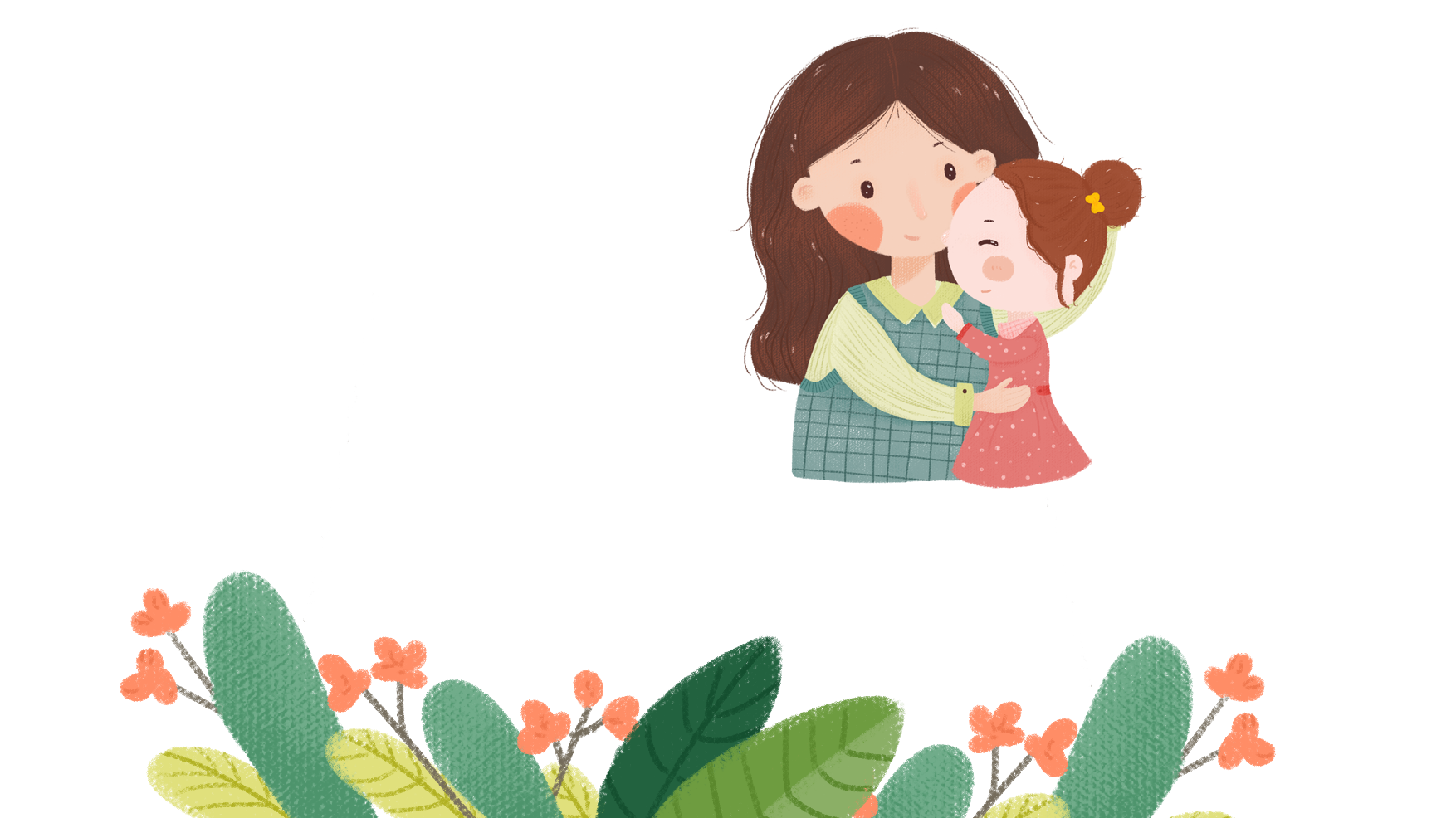 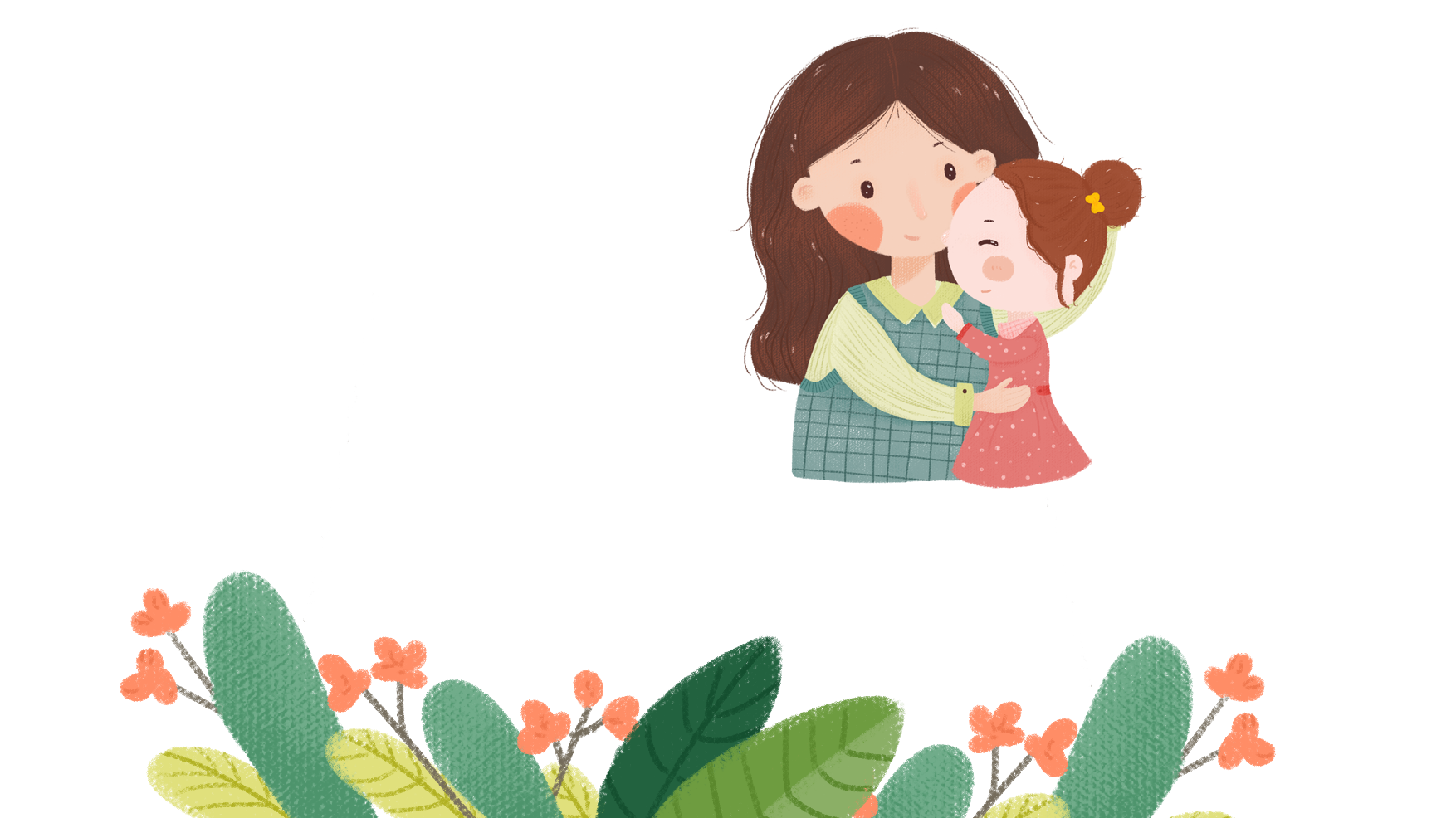